Свободные промышленные площадки
Талдомского муниципального района
Общая площадь свободных оборудованных производственных площадей на промплощадках
Талдомского района
47,7 тыс. кв.м.
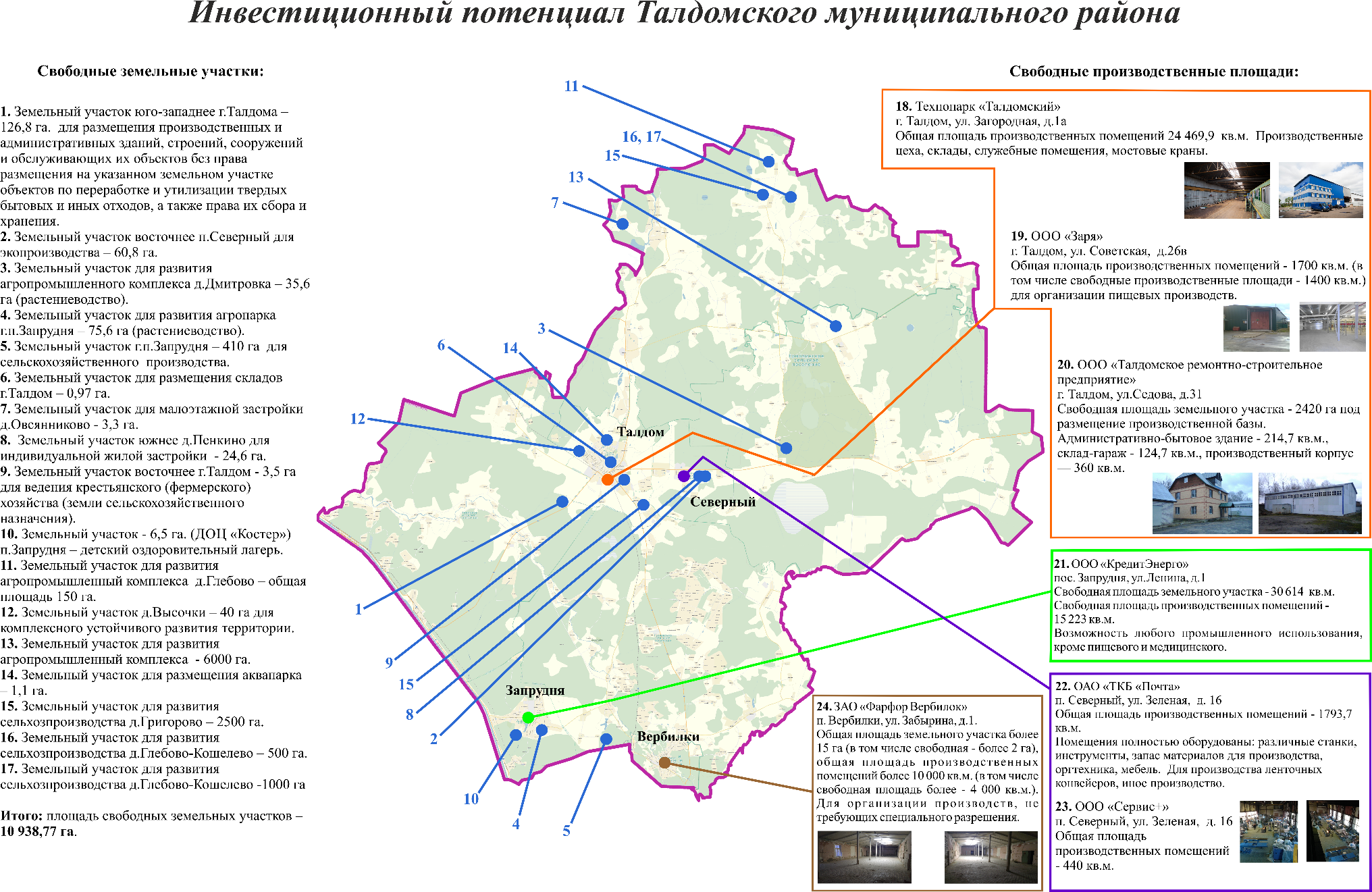 3
ЗАО «Фарфор Вербилок»
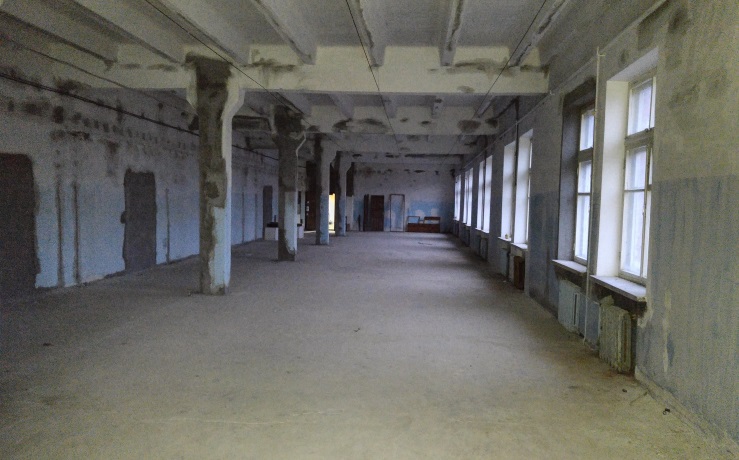 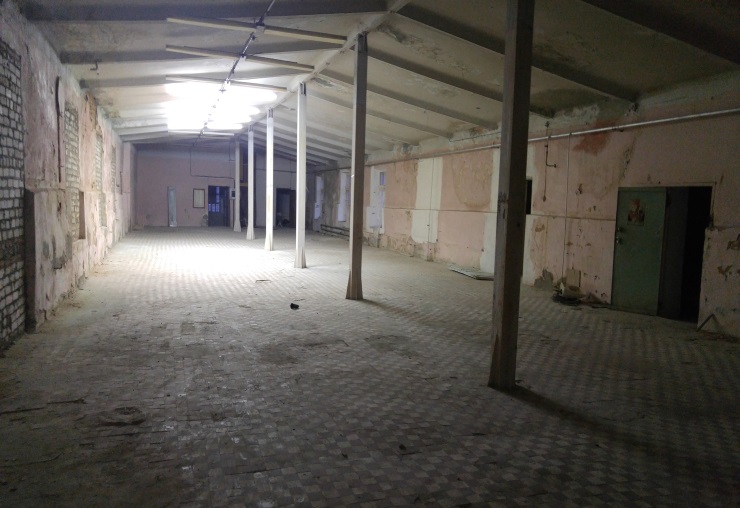 ООО «Заря»
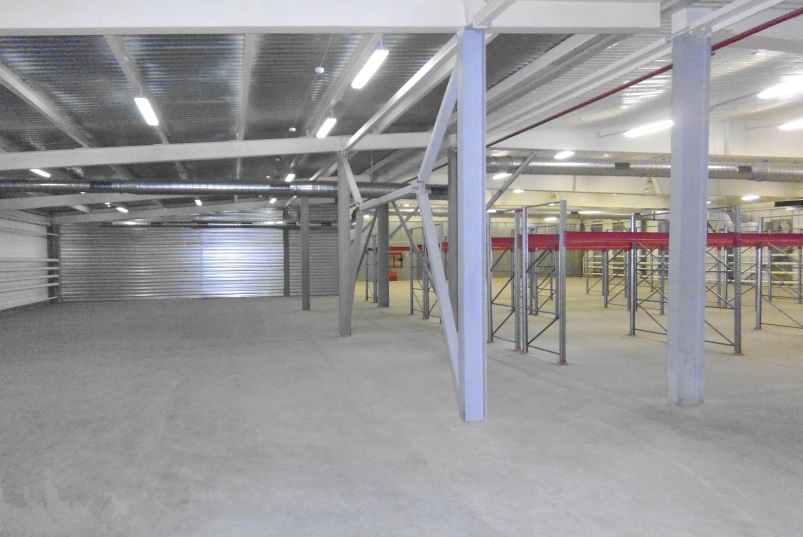 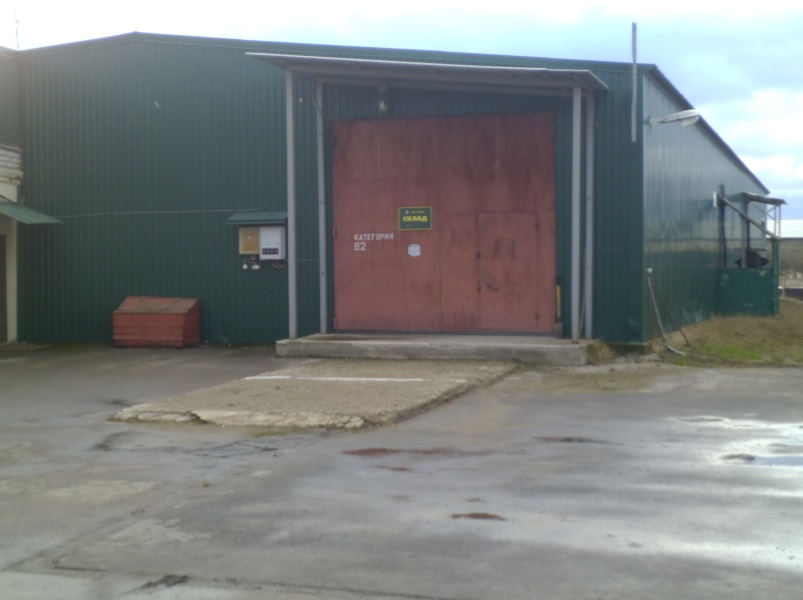 ООО «КредитЭнерго»
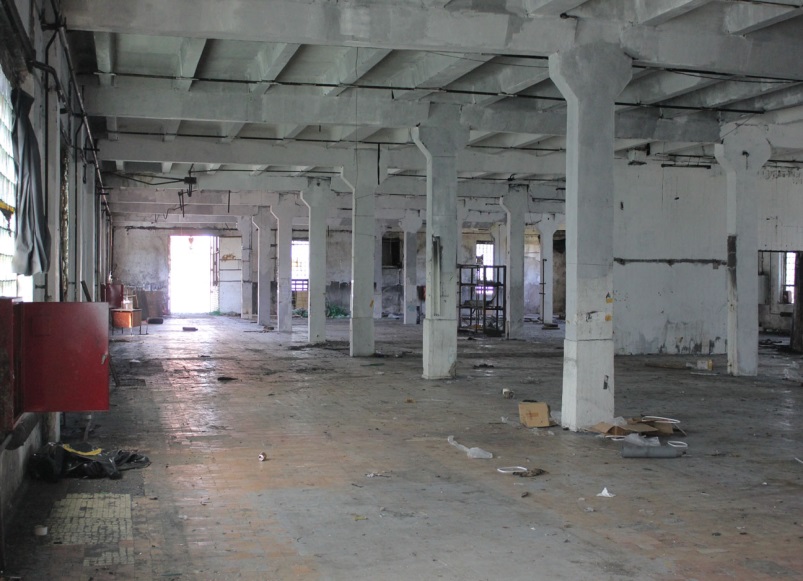 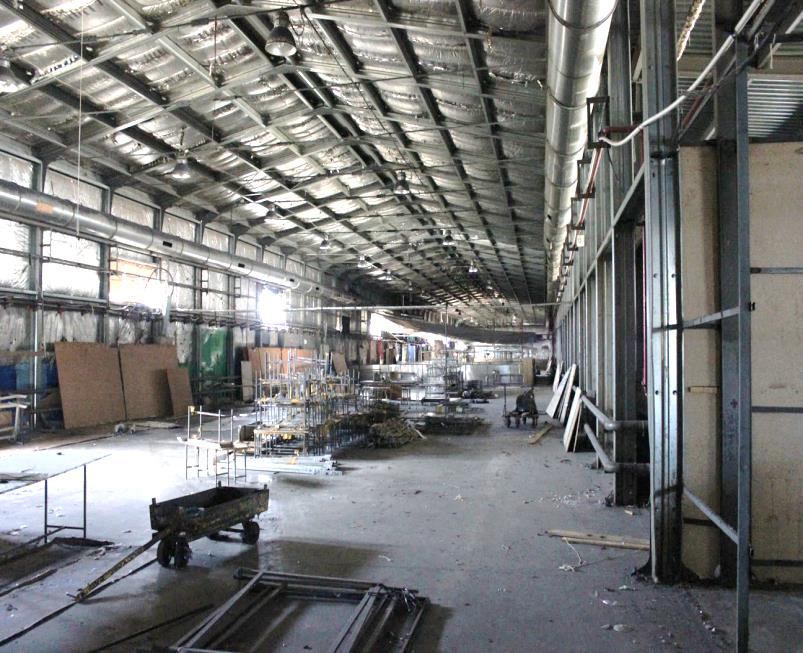 ООО «КредитЭнерго»
ОАО «ТКБ «Почта»
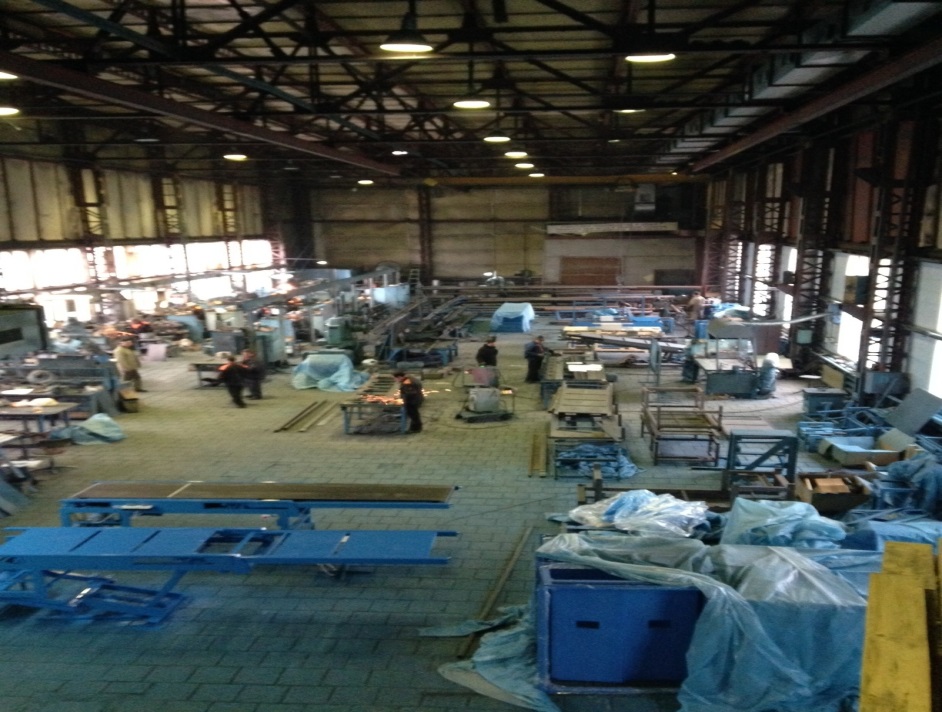 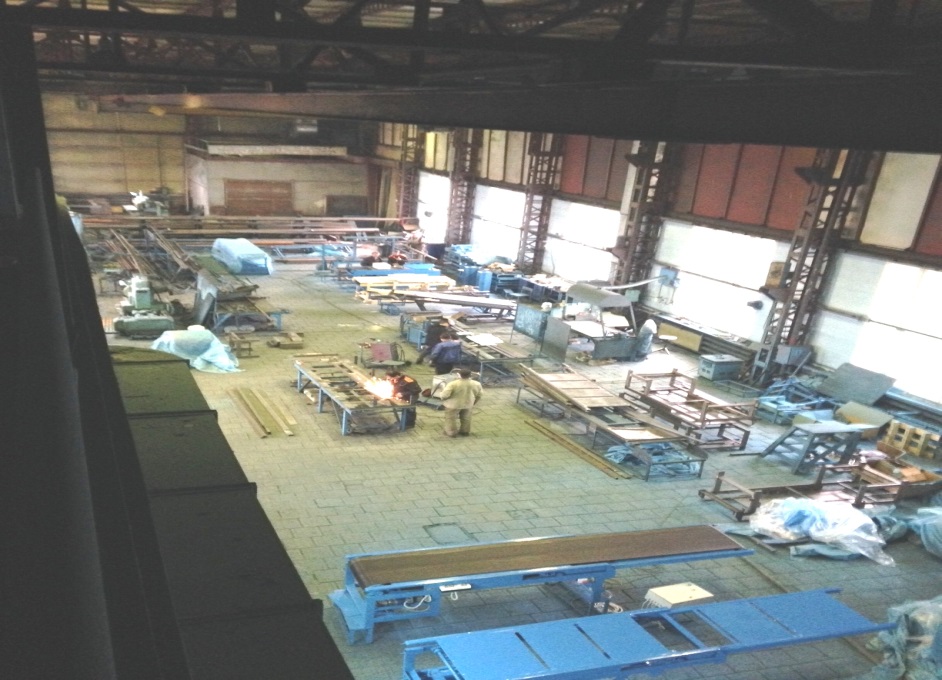 Технопарк «Талдомский»
расположен по адресу: 141900 Московская область г.Талдом ул. Загородная д. 1А, в 100 км от МКАД к Северу от Москвы и 50 км от ЦКАД.
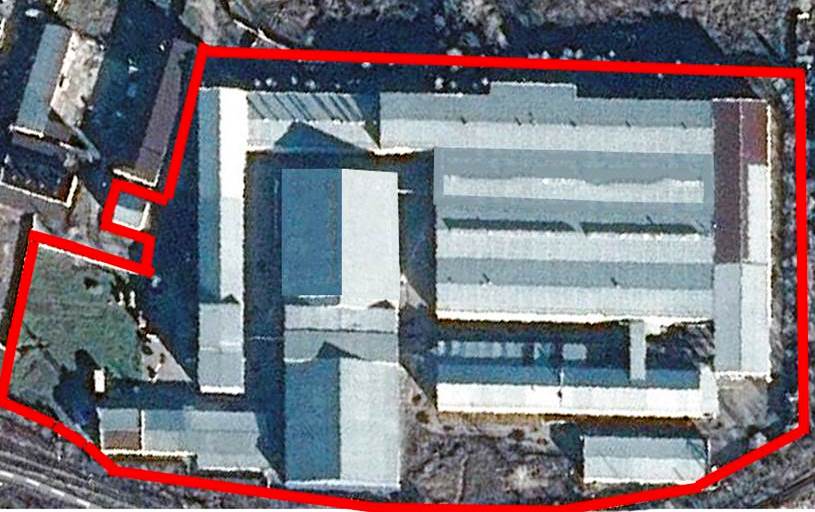 ГОТОВЫЕ   ПРОИЗВОДСТВЕННЫЕ   ПОМЕЩЕНИЯ

УЧАСТОК  №  1.

Земельный участок – 10 345 м2  (аренда 49 лет)

Офис – 596 м2

Склад - 180 м2  оборудован стеллажами высотой 12 м

Производственный цех - 3189 м2  оборудован кран-балками 8 тонн – 2 шт., 10 тонн – 2 шт., высота подъема 8 м

Производственный цех – 1 437 м2,  высота потолков 4 м

Подстанция – 1 000 кВа

Котельная газовая – 3 кВт
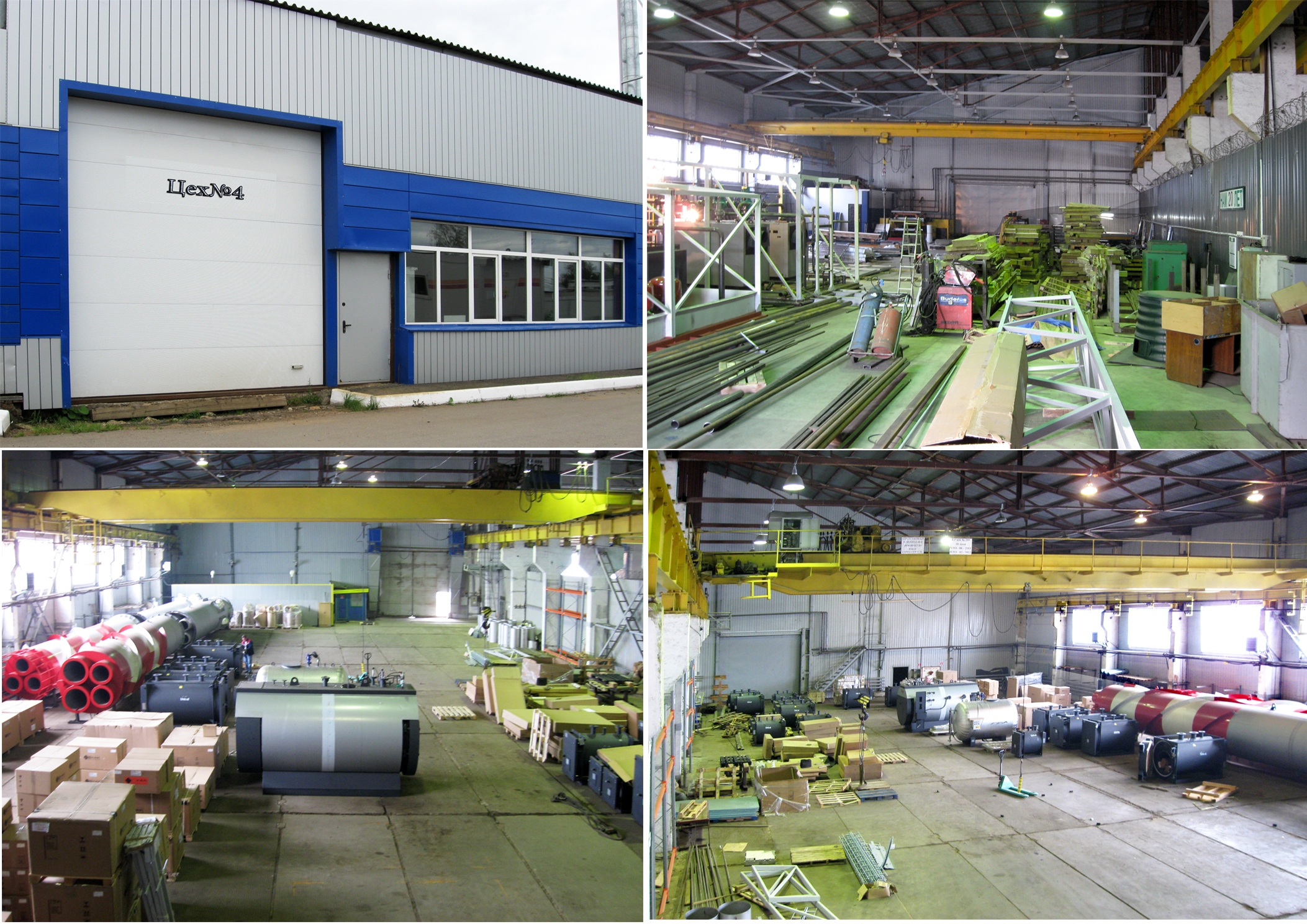 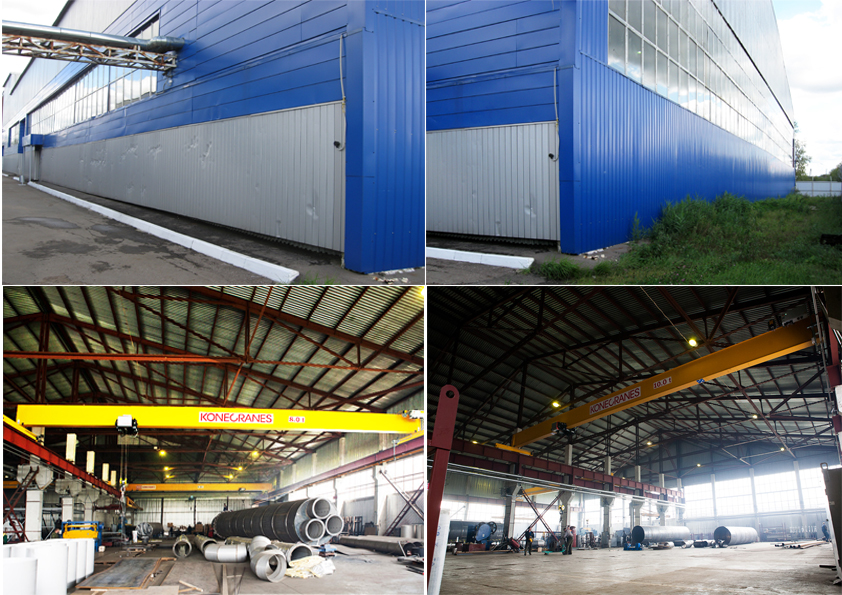 УЧАСТОК  № 2.

Земельный участок – 7 947 м2  (в собственности)

Производственный цех – 2 897 м2  оборудован кран-балками 5 тонн и 10 тонн, высота подъема 8 м

Производственный цех – 2 802 м2,  внутри разделен перегородкой на два цеха по         1 400 м2, в одной части два 5-тонных крана, в другой части – один 5- тонный кран, высота подъема 7м.
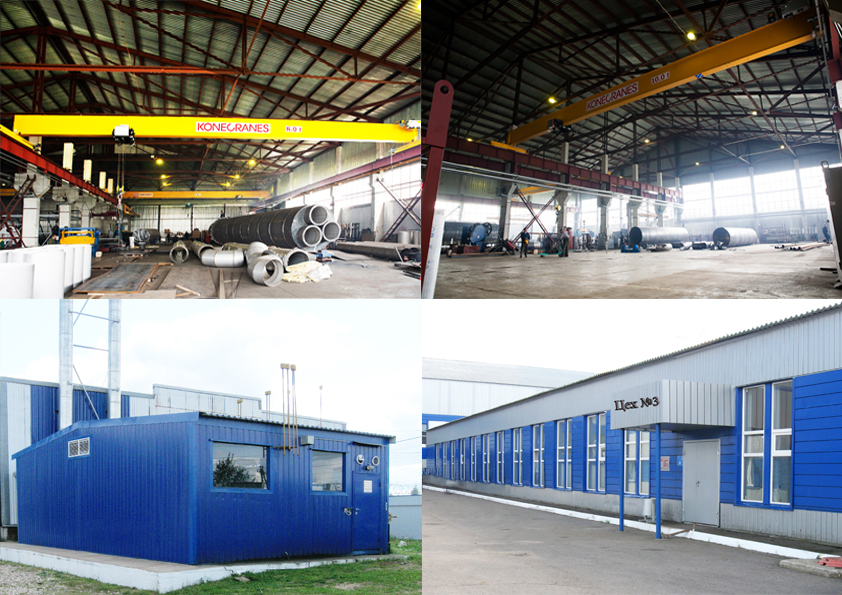 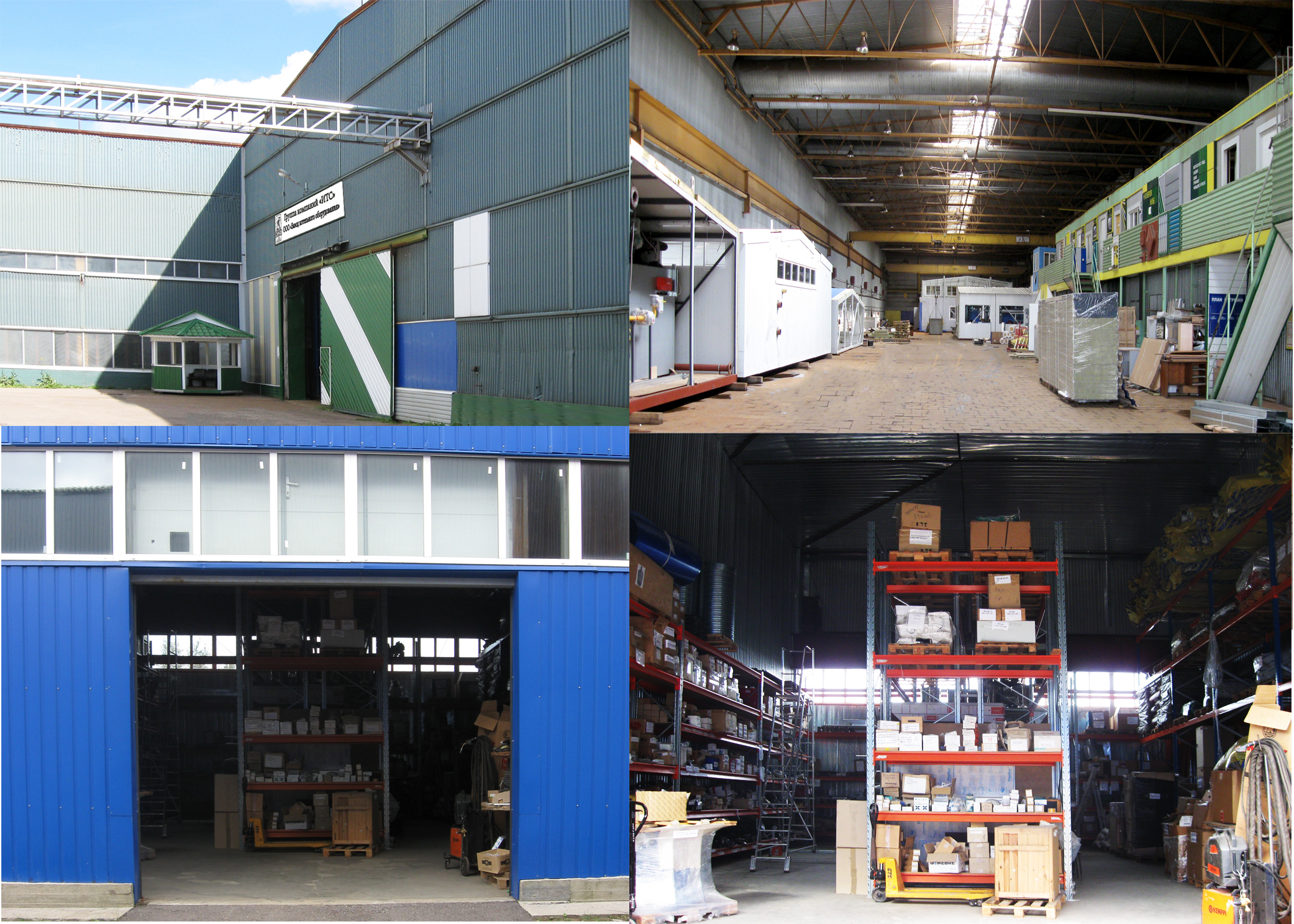 УЧАСТОК  №  3.

Земельный участок – 35 774 м2  (аренда от 5 до 49 лет)

Производственные цеха – 14 144,9 м2

Склады – 4 369,2 м2

Навесы – 1 954,9 м2

Все производственные цеха выполнены из стальных и ж/бетонных конструкций.

Стены и кровля полистовая сборка с утеплителем.

Полы бетонные. Ворота откатные, подъемные.

Территория благоустроена: имеется водопровод, газ, канализация, отопление от собственной котельной, с подъездными путями, железнодорожная ветка.
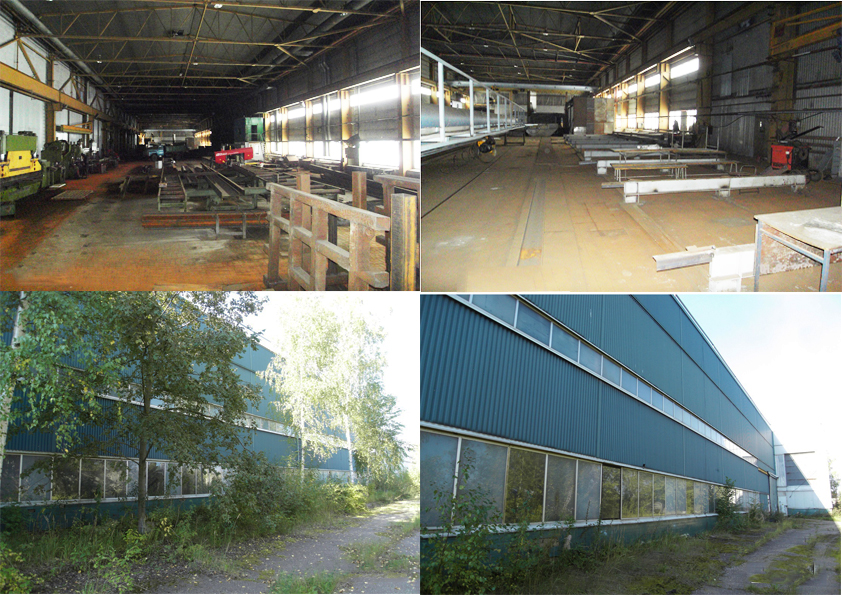 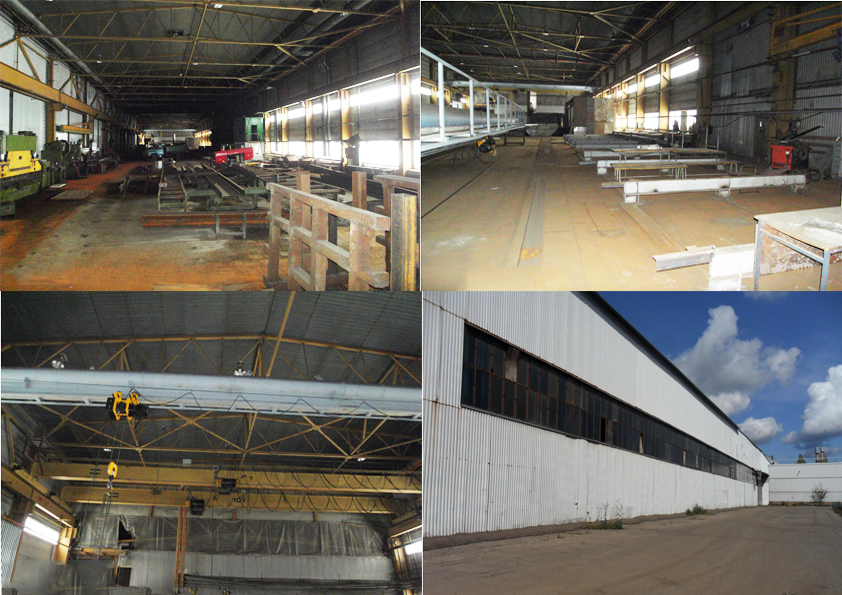 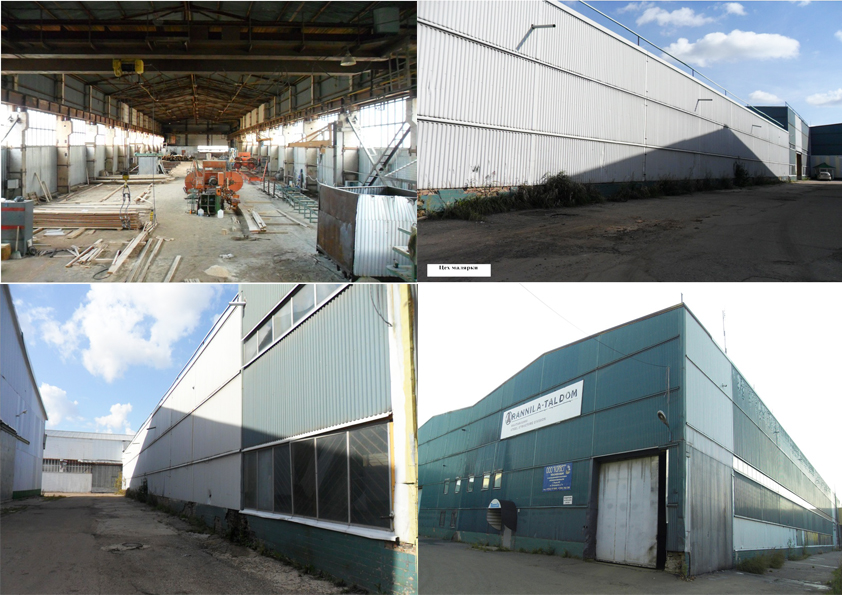 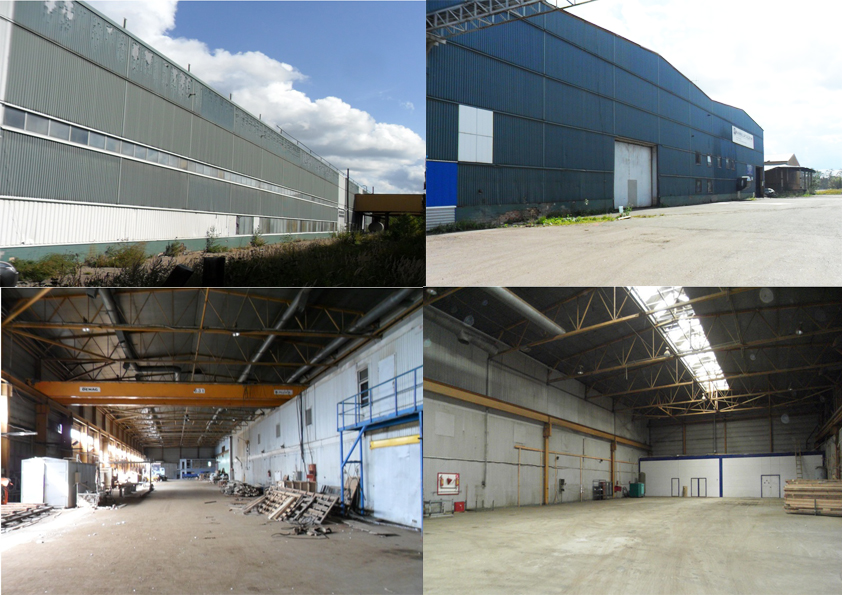 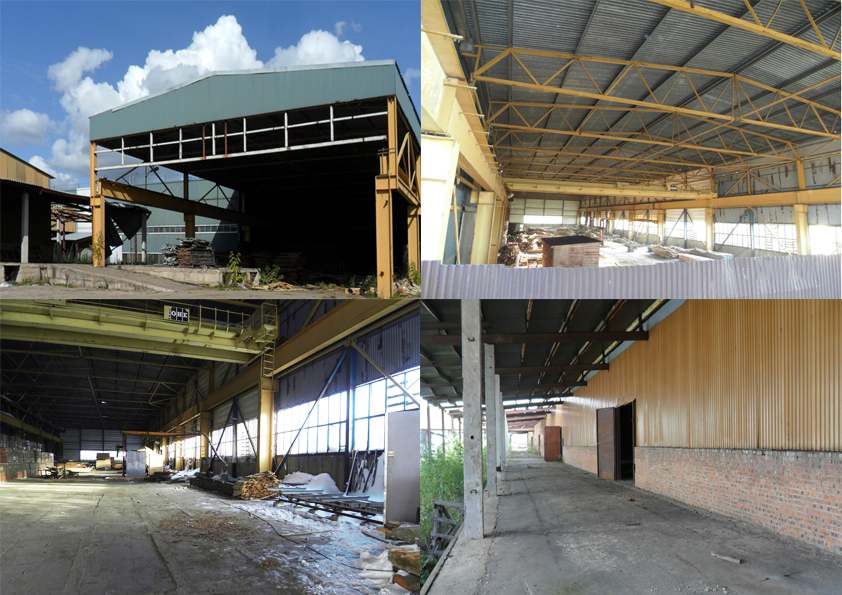 КОНКУРЕНТНЫЕ   ПРЕИМУЩЕСТВА   ПРОИЗВОДСТВЕННЫХ ПЛОЩАДЕЙ
капитальность зданий;
наличие грузоподъемных механизмов во всех производственных цехах, грузоподъемностью от 5 до 20 тонн с подкрановой высотой до 7,5 метров;
наличие всех коммуникаций (электричество, отопление, водопровод, канализация центральные, газ на участке);
2 собственные электрические подстанции мощностью по 1000 кВа каждая (что является существенным фактором при размещении крупного производства);
газовая котельная мощностью 3 МВт;
наличие подъездного железнодорожного пути, выходящего на Савеловскую линию Московской железной дороги;
достаточно привлекательное географическое расположение (на территории города), близость к федеральным трассам;
в настоящее время производственно-складской комплекс является действующим и на 100% готов к дальнейшему использованию.
			Все вышеперечисленные факторы позволят резидентам быстро и максимально эффективно  создавать и реализовывать свои               бизнес-проекты.
Ждём инвесторов!
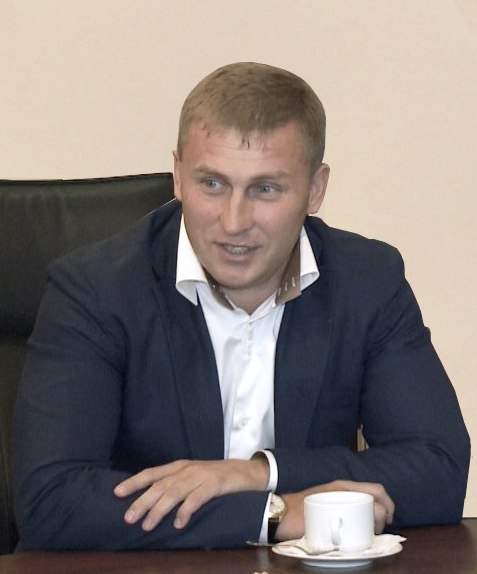 Администрация Талдомского муниципального района
 Московской области
Адрес 141900 Московская область, 
г. Талдом. Пл. К.Маркса, д. 12
Глава района – Юдин Владислав Юрьевич
Контакты: 8 49620 3-33-20, taldom-rayon@mail.ru , 
Электронная почта Главы: vladislavyudin2014@yandex.ru
Адрес в сети Интернет: талдом-район.рф